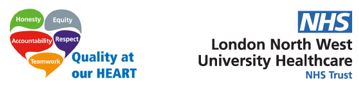 Gynaecology Update with clinicians:Urogynaecology ServicesLondon Northwest University Hospitals NHS Trust
Ms Seema Dutta, Consultant Gynaecologist and Urogynaecology Lead 
Prabha Greedhun, General Manager Women’s Health
Ms Raman Basra, Consultant Gynaecologist 
Mr Alak Pal, Consultant Obstetrician and Gynaecologist
Sutharshini Ramanan, Urogynaecology nurse specialist
Multidisciplinary Urogynaecology team
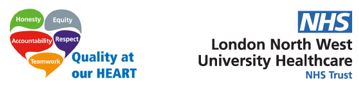 Referral to urogynaecology
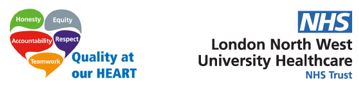 Urogynaecology pathways on POP - NICE
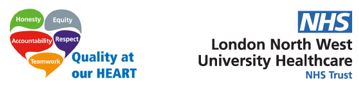 Urogynaecology pathways for  urinary incontinence - NICE
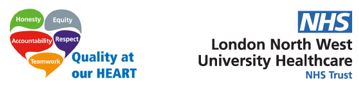 Indications for referral to specialist services -NICE
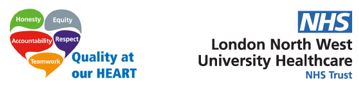 Current Urogynaecology Directory of service
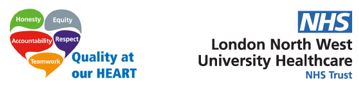 Understanding the challenges for referral
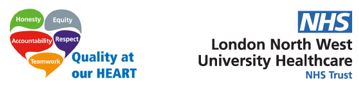 Suggested LNWH POP pathways on e- referral
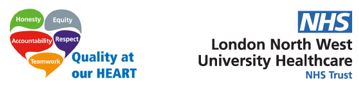 Suggested Urinary incontinence pathways on e-referral
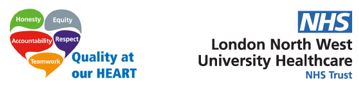 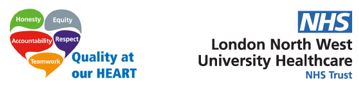 Thank you
Any Questions?